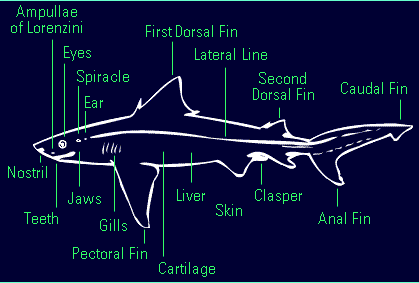 A shark has fins and a streamlined body that help it swim through water. It has gills, which take in oxygen directly out of the water. Because of its gills, sharks can stay underwater and not have to come to the surface to breathe. Sharks also have a tremendous number of sharp teeth, which make them fierce predators.
சுறா என்றழைக்கப்படும் சுறா மீன் வேகமாக நீந்த வல்ல பெரிய மீன் வகைகளில் ஒன்றாகும். இவை கூர்மையான பல பற்களைக் கொண்டுள்ளன. 22 சென்டி மீட்டர் நீளம் உள்ள பிக்மி சுறா முதல் 12 மீட்டர் நீளம் உள்ள திமிங்கலச் சுறா வரை சுறாக்களில் பல சிற்றினங்கள் உள்ளன. சுறா மீனின் உடல் எலும்பு வளையக்கூடிய குருத்தெலும்பால் (கசியிழைய என்பு) ஆனது[2]
சுறாக்கள் மிகச் சிறந்த மோப்பத் திறனைக் கொண்டுள்ளன. பத்து இலட்சம் துளிகளில் ஒரு துளி இரத்தம் இருந்தாலும் இவற்றால் கால் மைல் தொலைவில் இருந்து கூட முகர்ந்து விட முடியும். சுறாக்களின் கேள்திறனும் அதிகம்; நுண்ஒலிகளைக் கேட்கும் திறன் பெற்றவை. சுறாக்களுக்குக் குறைந்தது நான்கு வரிசைப்பற்கள் இருக்கும். இரையைக் குத்திக் கிழிக்கிறது எல்லாமே முதல் வரிசைப் பற்கள்தான். இதுல ஒரு பல் உடைந்து விழுந்தால், பின் வரிசையிலிருந்து ஒரு பல் அந்த விழுந்த இடத்துக்கு நகர்ந்து வந்துவிடும். இல்லைன்னாக்கூட இரண்டு வாரங்களுக்கு ஒருமுறை சுறாக்களுக்குப் புதிய பல் முளைத்துவிடுகிறது. புலி சுறாக்களுக்கு பத்தாண்டுகளில் 24,000 பற்கள் முளைக்கின்றன. சுறாக்களால் வண்ணங்களைப் பிரித்து அறிய முடியாது. பார்வையும் கூர்மை கிடையாது. மந்தமான வெளிச்சத்தில்தான் இதற்குப் பார்வை தெளிவாகத் தெரியும். சுறாவின் உடல் எலும்புகள் எல்லாம் குருத்தெலும்பால்(கசியிழைய என்பு) ஆனவை
சுறாக்களில் சுமார் 440 வகை உண்டு. இவற்றுள் 30 வகைகளே மனிதர்களைத் தாக்குபவை. சுறாக்குட்டிகளுக்குப் பிறக்கும்போதே பற்கள் இருக்கும். இரண்டு ஆண்டுகளுக்கு ஒருமுறை இவை இரண்டு குட்டிகள் போடும். சில வகை சுறாக்கள் நூறு குட்டிகள் கூடப் போடும். குட்டிகளை அம்மா விட்டுவிட்டுப் போய்விடும். இவை தாமே இரை தேடிப் பிழைத்துக் கொள்ளும். பெரிய சுறாக்கள், குட்டிச் சுறாக்களைச் சாப்பிட்டுவிடும். ஆனால், தாய் தன் குட்டிகளைச் சாப்பிடாது. மாதக்கணக்கில் இவை பட்டினி கிடக்கும். உடம்பு இளைக்காது. ஈரலில் சேமித்து வைக்கப்பட்டுள்ள கொழுப்பும் எண்ணெயும் இவைகளைப் பாதுகாக்கும்.வேல் சுறா 15 மீட்டர் நீளம் வரை வளரும், ட்வாப் சுறாவின் நீளம் 5 அங்குலமே.
Evidence for the existence of sharks dates from the Ordovician period, 450–420 million years ago, before land vertebrates existed and before a variety of plants had colonized the continents.[2] Only scales have been recovered from the first sharks and not all paleontologists agree that these are from true sharks, suspecting that these scales are actually those of thelodont agnathans.[11] The oldest generally accepted shark scales are from about 420 million years ago, in the Silurian period.[11] The first sharks looked very different from modern sharks.[12] At this time the most common shark tooth is the cladodont, a style of thin tooth with three tines like a trident, apparently to help catch fish. The majority of modern sharks can be traced back to around 100 million years ago.[13] Most fossils are of teeth, often in large numbers. Partial skeletons and even complete fossilized remains have been discovered. Estimates suggest that sharks grow tens of thousands of teeth over a lifetime, which explains the abundant fossils. The teeth consist of easily fossilized calcium phosphate, an apatite. When a shark dies, the decomposing skeleton breaks up, scattering the apatite prisms. Preservation requires rapid burial in bottom sediments.
Among the most ancient and primitive sharks is Cladoselache, from about 370 million years ago,[12] which has been found within Paleozoic strata in Ohio, Kentucky, and Tennessee. At that point in Earth's history these rocks made up the soft bottom sediments of a large, shallow ocean, which stretched across much of North America. Cladoselache was only about 1 metre (3.3 ft) long with stiff triangular fins and slender jaws.[12] Its teeth had several pointed cusps, which wore down from use. From the small number of teeth found together, it is most likely that Cladoselache did not replace its teeth as regularly as modern sharks. Its caudal fins had a similar shape to the great white sharks and the pelagic shortfin and longfin makos. The presence of whole fish arranged tail-first in their stomachs suggest that they were fast swimmers with great agility.
Shark teeth are embedded in the gums rather than directly affixed to the jaw, and are constantly replaced throughout life. Multiple rows of replacement teeth grow in a groove on the inside of the jaw and steadily move forward in comparison to a conveyor belt; some sharks lose 30,000 or more teeth in their lifetime. The rate of tooth replacement varies from once every 8 to 10 days to several months. In most species, teeth are replaced one at a time as opposed to the simultaneous replacement of an entire row, which is observed in the cookiecutter shark.[25]
Tooth shape depends on the shark's diet: those that feed on mollusks and crustaceans have dense and flattened teeth used for crushing, those that feed on fish have needle-like teeth for gripping, and those that feed on larger prey such as mammals have pointed lower teeth for gripping and triangular upper teeth with serrated edges for cutting. The teeth of plankton-feeders such as the basking shark are small and non-functional.[26]
Skeleton
Shark skeletons are very different from those of bony fish and terrestrial vertebrates. Sharks and other cartilaginous fish (skates and rays) have skeletons made of cartilage and connective tissue. Cartilage is flexible and durable, yet is about half the normal density of bone. This reduces the skeleton's weight, saving energy.[27] Because sharks do not have rib cages, they can easily be crushed under their own weight on land.[28]
Jaw
The jaws of sharks, like those of rays and skates, are not attached to the cranium. The jaw's surface (in comparison to the shark's vertebrae and gill arches) needs extra support due to its heavy exposure to physical stress and its need for strength. It has a layer of tiny hexagonal plates called "tesserae", which are crystal blocks of calcium salts arranged as a mosaic.[29] This gives these areas much of the same strength found in the bony tissue found in other animals.
Generally sharks have only one layer of tesserae, but the jaws of large specimens, such as the bull shark, tiger shark, and the great white shark, have two to three layers or more, depending on body size. The jaws of a large great white shark may have up to five layers.[27] In the rostrum (snout), the cartilage can be spongy and flexible to absorb the power of impacts.
Fins
Fin skeletons are elongated and supported with soft and unsegmented rays named ceratotrichia, filaments of elastic protein resembling the horny keratin in hair and feathers.[30] Most sharks have eight fins. Sharks can only drift away from objects directly in front of them because their fins do not allow them to move in the tail-first direction.[28]
Sharks are heavy fishes, possessing neither lungs nor swim bladders (see fish ). Their skeletons are made of cartilage rather than bone, and this, along with large deposits of fat, partially solves their weight problem; nevertheless, most sharks must keep moving in order to breathe and to stay afloat. They are good swimmers; the wide spread of the pectoral fins and the upward curve of the tail fin provide lift, and the sweeping movements of the tail provide drive. Their tough hides are studded with minute, toothlike structures called denticles. Sharks have pointed snouts; their crescent-shaped mouths are set on the underside of the body and contain several rows of sharp, triangular teeth. They have respiratory organs called gills , usually five on each side, with individual gill slits opening on the body surface; these slits form a conspicuous row and lack the covering found over the gills of bony fishes. Like most fishes, sharks breathe by taking water in through the mouth and passing it out over the gills. Usually there are two additional respiratory openings on the head, called spiracles. A shark's intestine has a unique spiral valve, which increases the area of absorption. Fertilization is internal in sharks; the male has paired organs called claspers for introducing sperm into the cloaca of the female. Members of most species bear live young, but a few of the smaller sharks lay eggs containing much yolk and enclosed in horny shells. Compared to bony fishes, sharks tend to mature later and reproduce slowly.